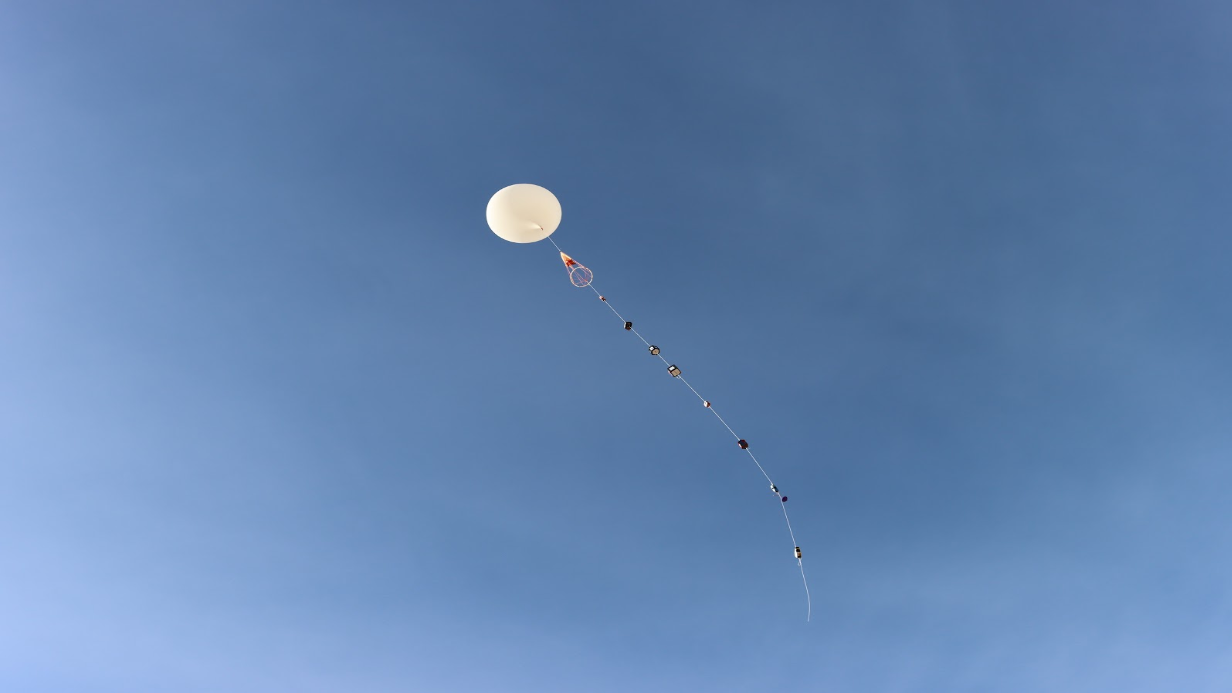 STRATODEVILS ASU ASCEND S23
Genevieve Cooper, Berkeley Adair, Anyell Mata, Jesse Ontiveros, Elizabeth Garayzar, Tamim Alsharif, Wilson Luu, Muhammed Topiwala, Derek Talbot
GOALS
PROFILE THE ATMOSPHERE
SUCCESSFUL LAUNCH AND RETRIEVAL OF PAYLOAD
DETERMINE RADIATION EFFECTS ON LETTUCE SEEDS
ESTABLISH CONNECTION WITH GROUND STATION
PAYLOAD STABILIZATION USING ADCS
Payload Housing
Printed Circuit Board
microSD Card
Arduino Every
RTD
TMP36
Motor Driver
5V Regulator
3.3V Regulator
Switch
(2) 
5V Ports
MPU6050
MPRLS
PA1010D GPS
VOC
>7.2V Battery
[Speaker Notes: Two 5V ports for the pixhawk module and the LoRa module.]
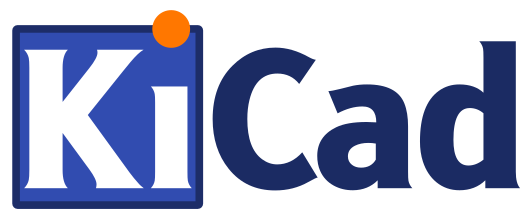 SCHEMATIC
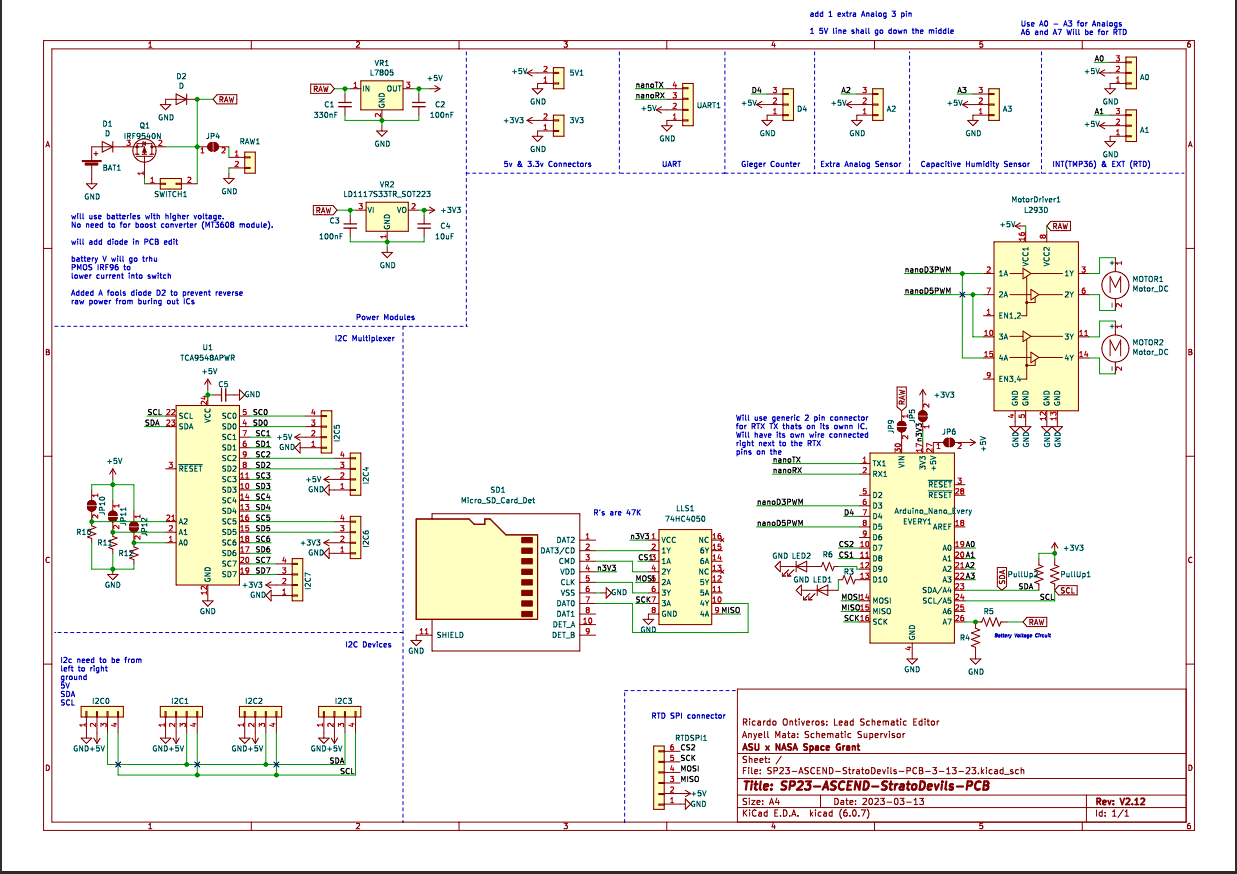 Process/ Development  
Universal PCB Schematic was updated this semester
Updated power systems
Added PMOS Switch
Created extra JST connections
Integrated SD card
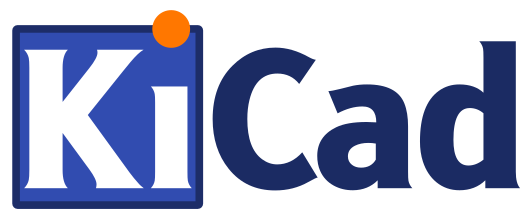 PRINTED CIRCUIT BOARD
Process/ Development  
Designed a new PCB
PC104 design standard for 1U CubeSats
Extra Vias
Designed to be stacked in payload housing
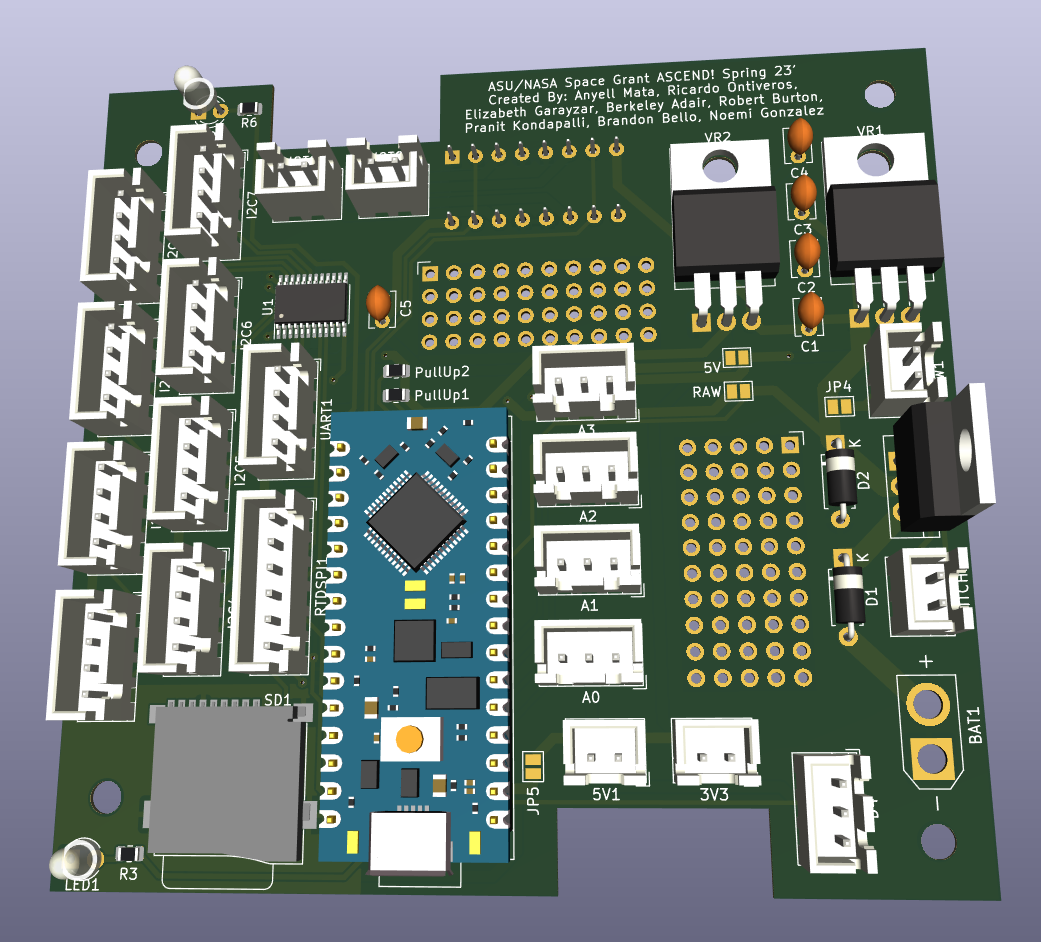 HOUSING
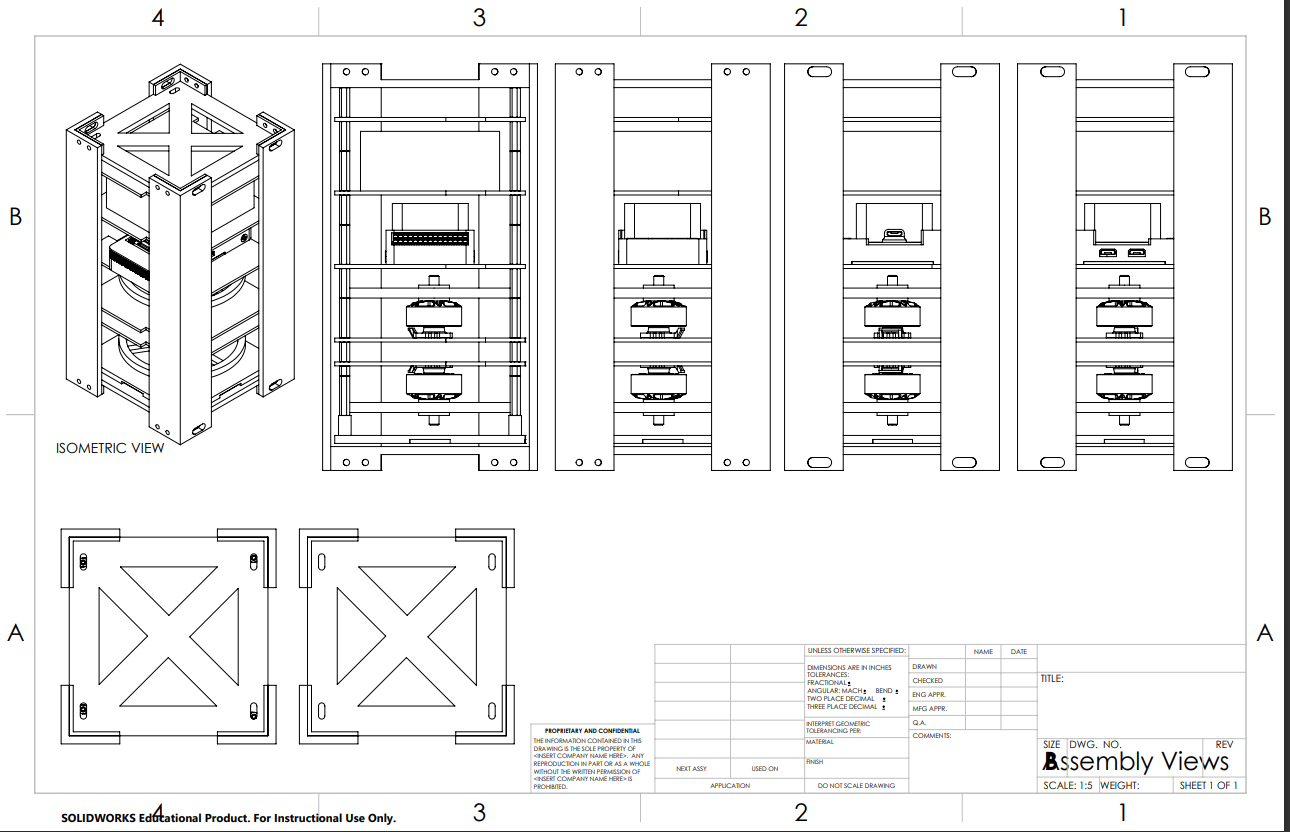 Modular and adaptable for future use
Aluminum CubeSat Design was too heavy (3.3lbs)
Outer housing is 2U foam core
Inner housing is PLA stacks
Housing Analysis
The payload critical components did survive
	PCB
	Motors
	
The housing of the payload did not survive
	Cracked open 
	A couple of PLA failure points 

Having better corner beams would have better dealt with the situation.
	Allowing the shock to go through the payload

Key objectives met
	Module design of the payload helped in last minute touches and fixes 
	Very simple to take apart and analyze due to the structure
	Created a mock CubeSat which teaches FUNDAMENTALS CubeSat system design
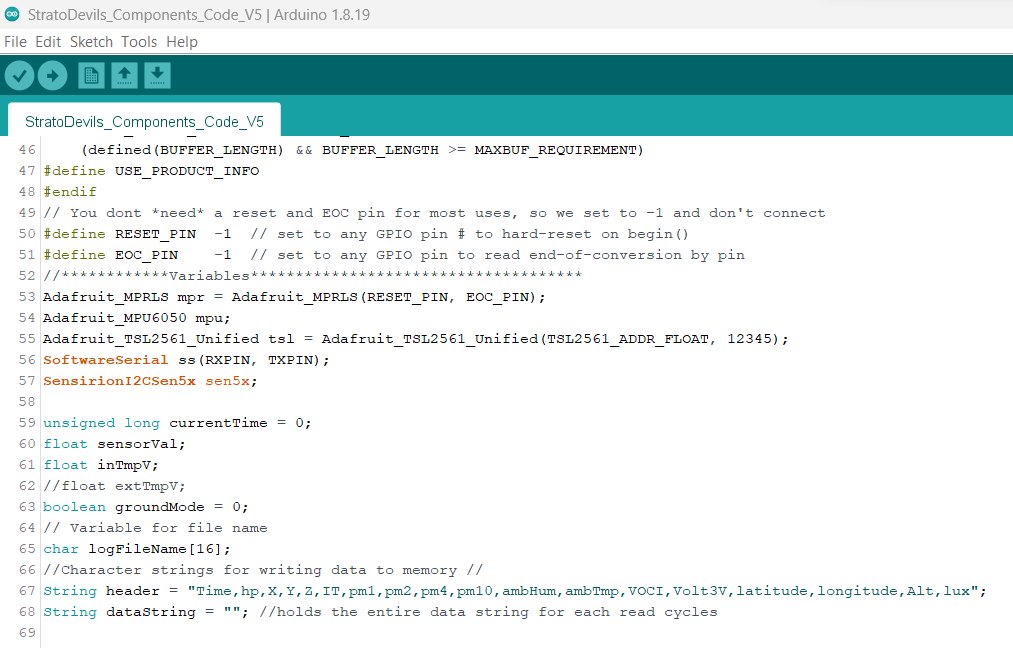 PROGRAMMING
Implementation of sensor code
Ensuring sensors function through testing 
Code written Arduino programming
File sharing through Github
Data stored in SD as a CSV file
Website design
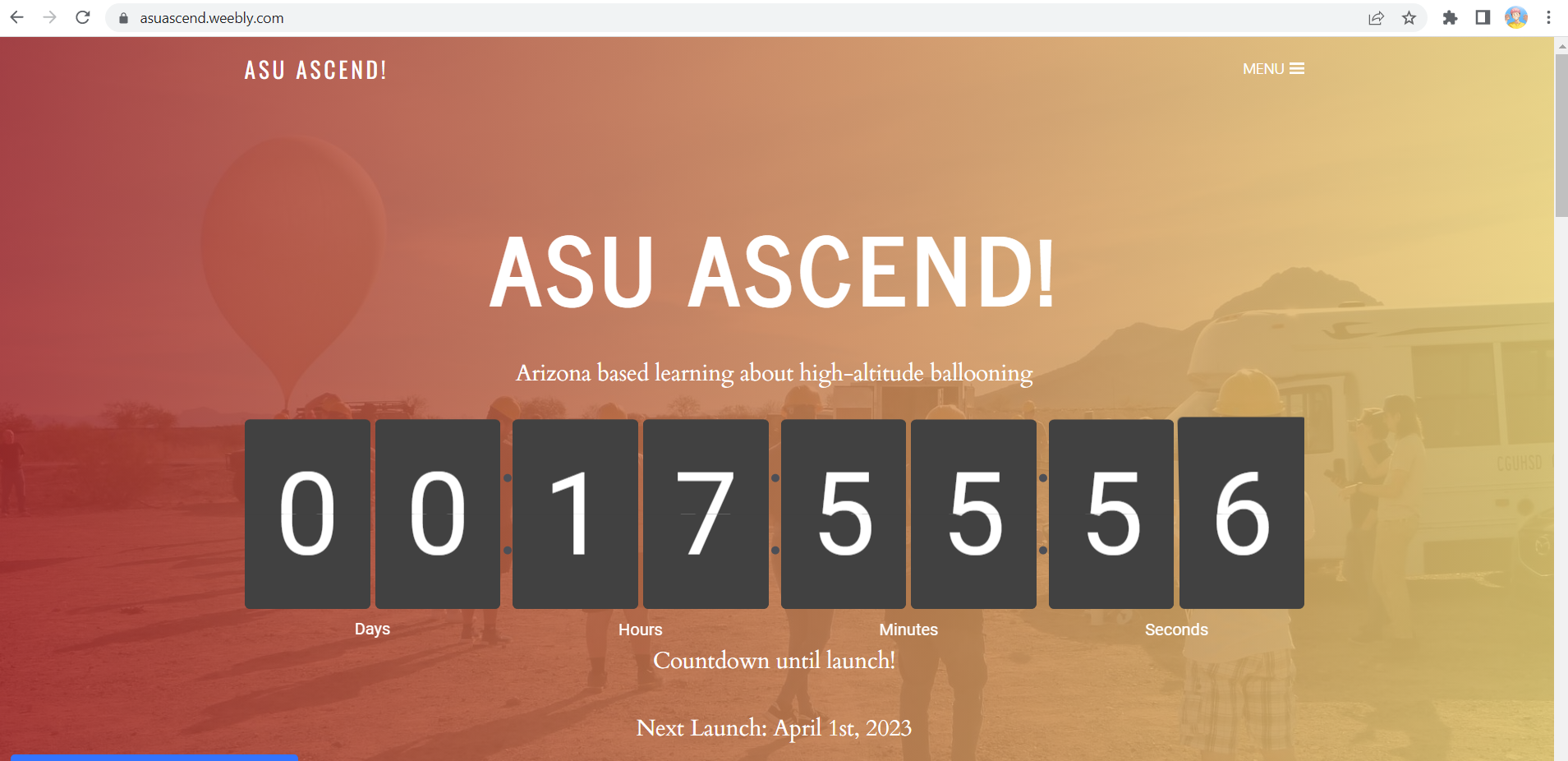 SENSORS
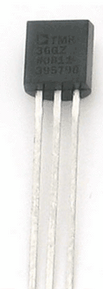 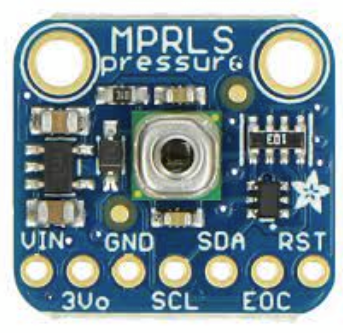 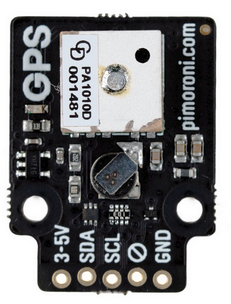 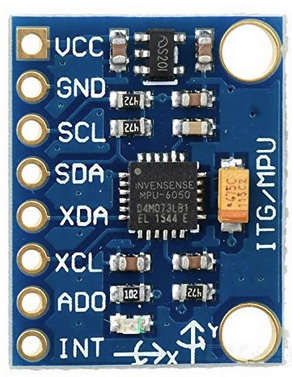 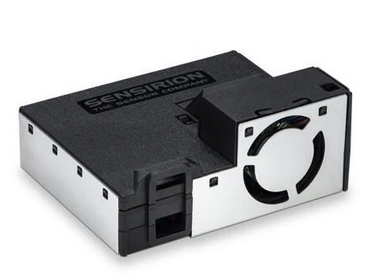 MPU6050 (Accelerometer and Gyro)
SEN55 (VOC)
TMP 36 (Temp)
PA1010D (GPS)
MPRLS (Pressure)
[Speaker Notes: Data was stored in CSV file 
Unfortunately, heavy data losses due to lack of battery 
TMP sensor and GPS sensor did not function as intended 
Pressure and accelerometer okay]
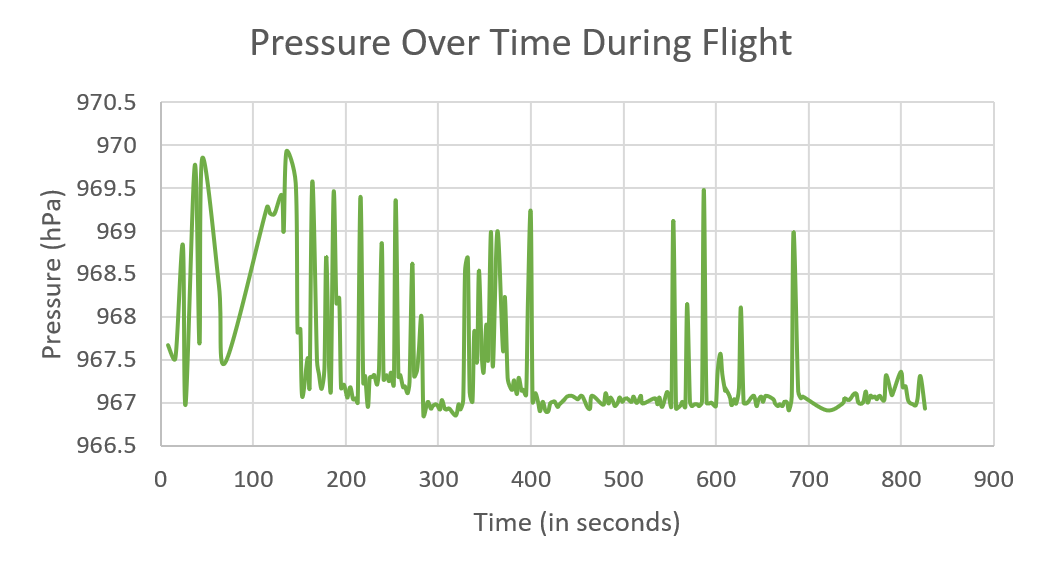 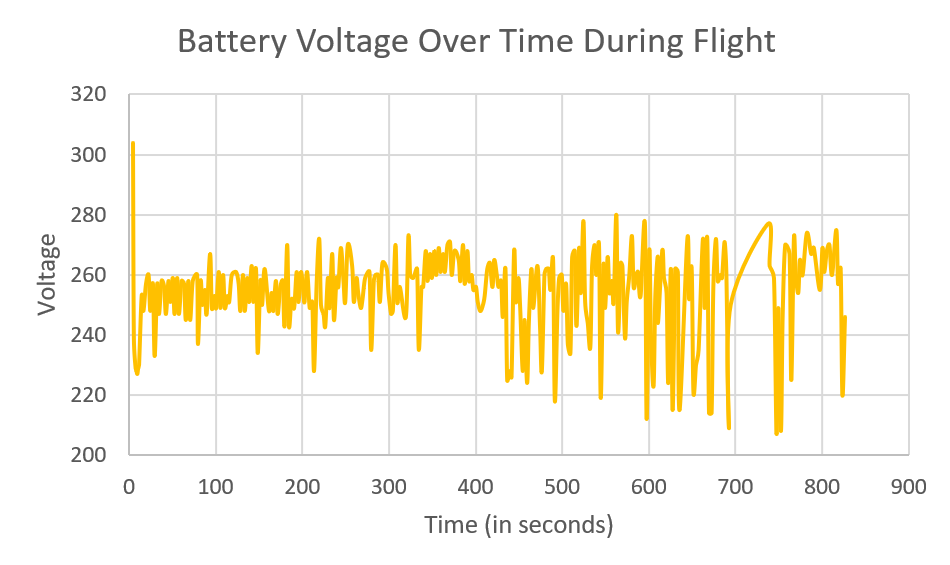 GPS READINGS
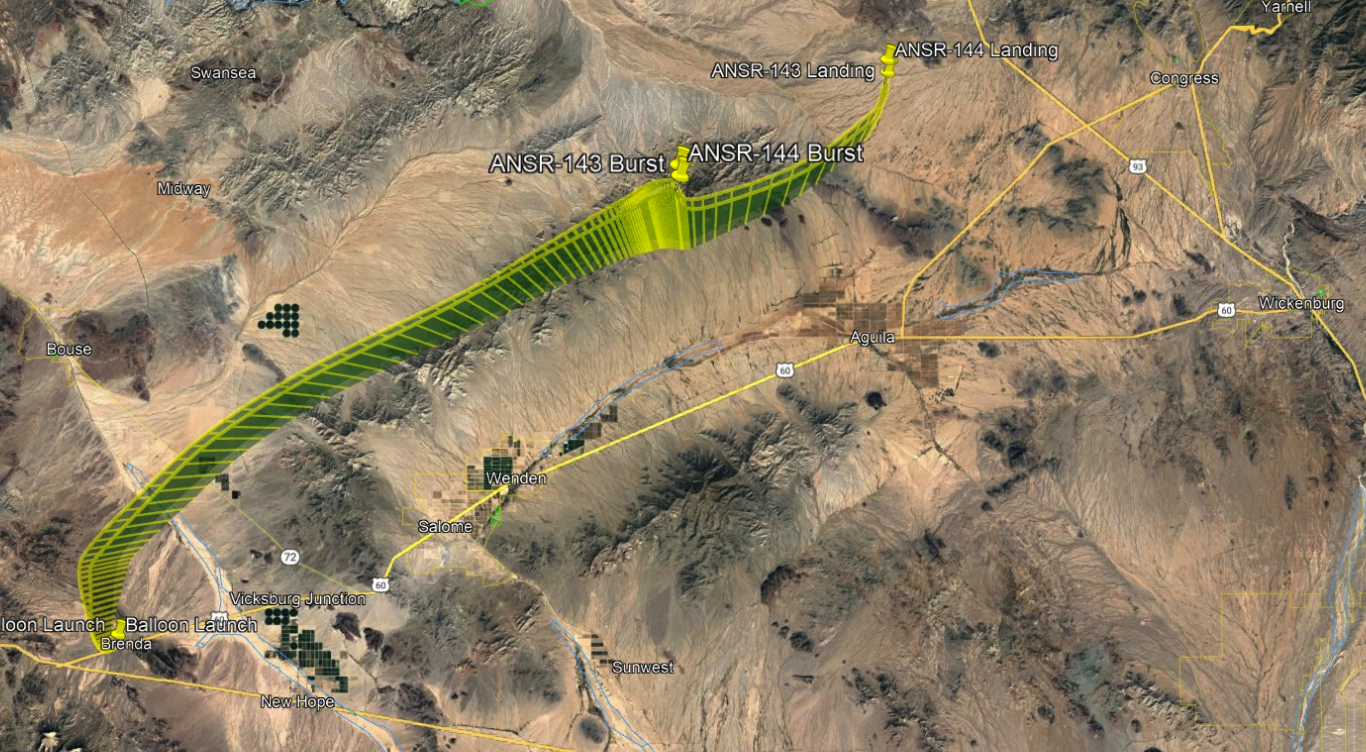 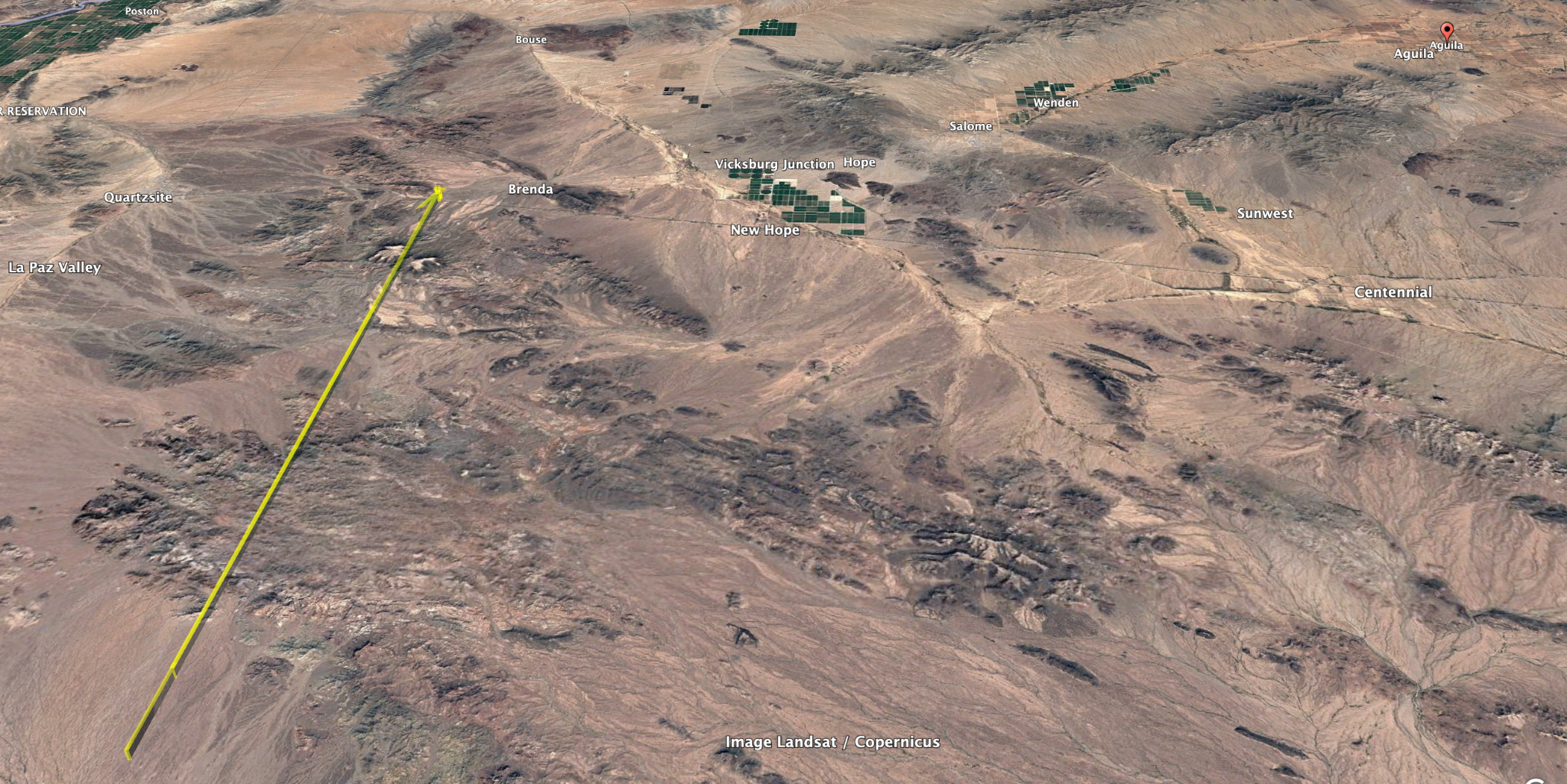 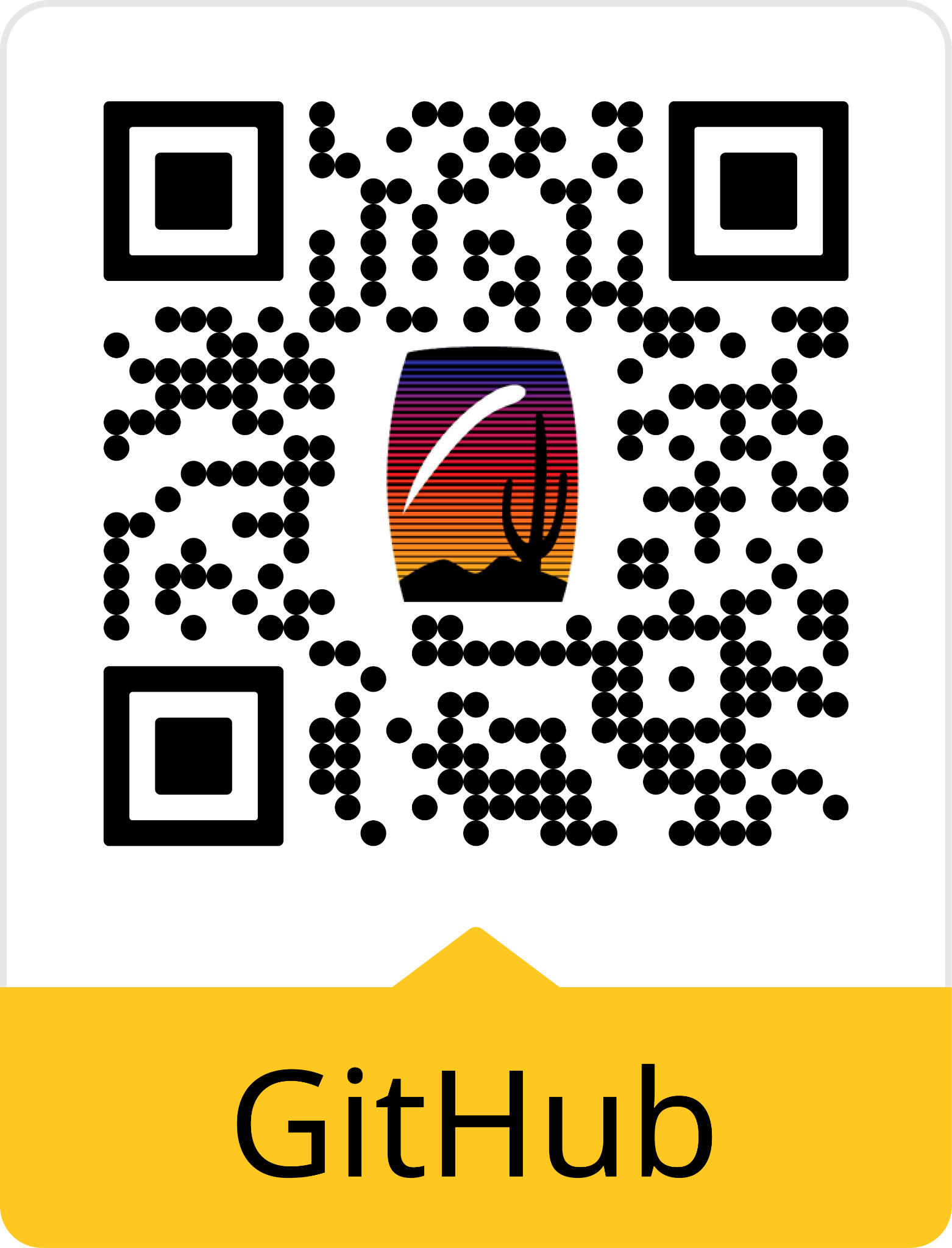 Successfully parsed NMEA sentences
GPS (Arduino PA1010D) recorded readings that are off by -π/2 radians
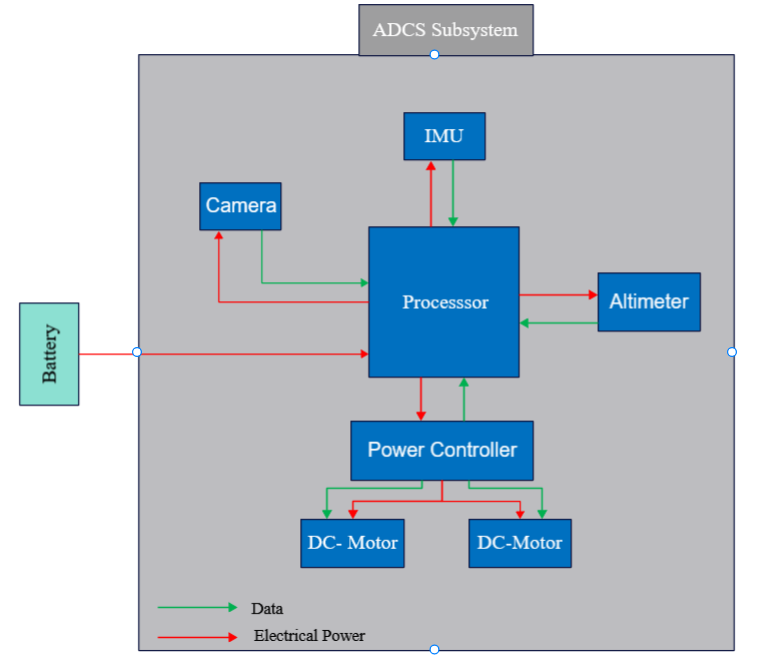 ADCS SYSTEM BLOCK DIAGRAM
ADCS EXPECTED OUTPUT / DESIGN
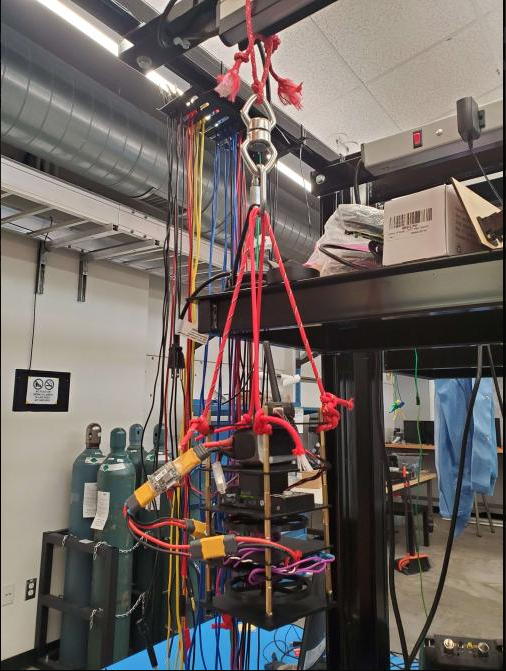 Reaction Wheels placed vertically 
Motors spin the opposite direction
the ADCS stabilizes on the Yaw axis

PX4 used as an autopilot to control the motor and stabilize it
PID controller for the system
ADCS Analysis
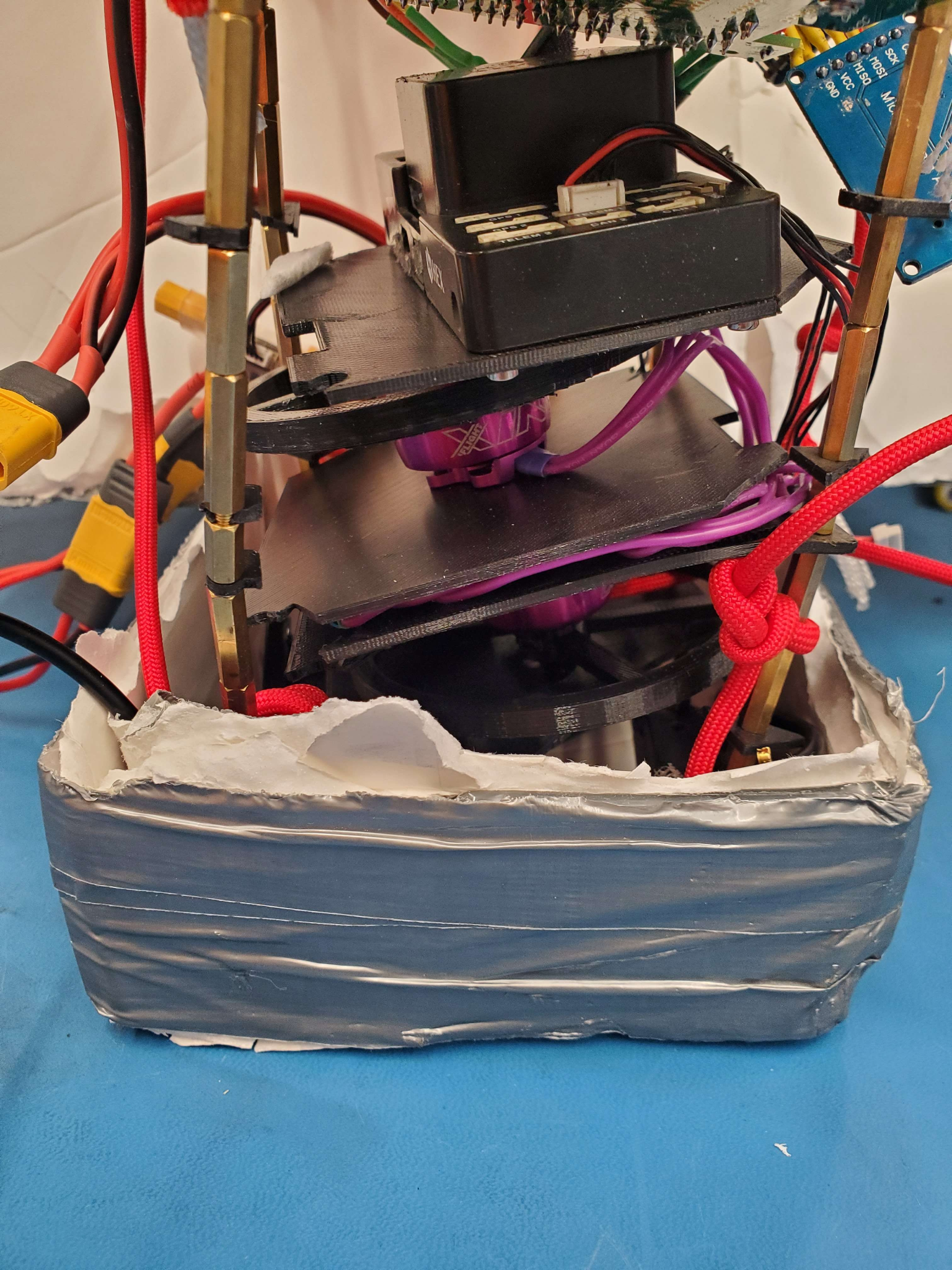 The ADCS successfully armed
ADCS failed at stabilizing the entire payload
Disarm protocol at 40,000 ft failed
Shortened battery life for others
Drone controller, motors, flywheels remained intact
SEED MODULE
Mission
To determine the irradiating effects of a short near space flight on the germination rate of lettuce seeds
Little gem lettuce seeds 
Cuvettes (PMMA) permit most of uv-b radiation
3 configurations: Shielded, unshielded, control
Shielded went inside the payload
Unshielded went on top of payload
Control did not fly
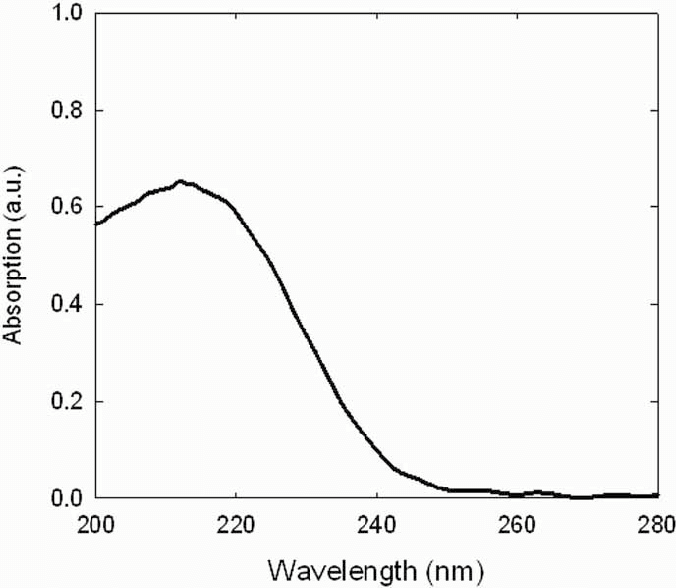 [Speaker Notes: -The purpose of the seed Module science mission is to determine the irradiating effects of a short near space flight on the germination rate of lettuce seeds.
-lettuce seeds were chosen due to their small size, short germination period, and their lack of a thick shell or seed coat, meaning the inner embryo is most vulnerable.
-Enough damage to the embryo and it is no longer able to perform the metabolic functions needed to form into a sprout.
-In the case of uv radiation exposure this would likely occur from the destruction of enzymes alpha and beta amylase, which convert endosperm starches into energy and new plant materials.
-As far as the design of the module goes, it's really quite simple. A container of approximately 250 seeds is placed in the center of the payload providing relative shielding. A second container goes on top and is relatively unshielded to the uv radiation. And a third set of seeds does not fly as a control. In-flight instrumentation will help give insight to what conditions the seeds were subject to]
Seed Module Final Placement
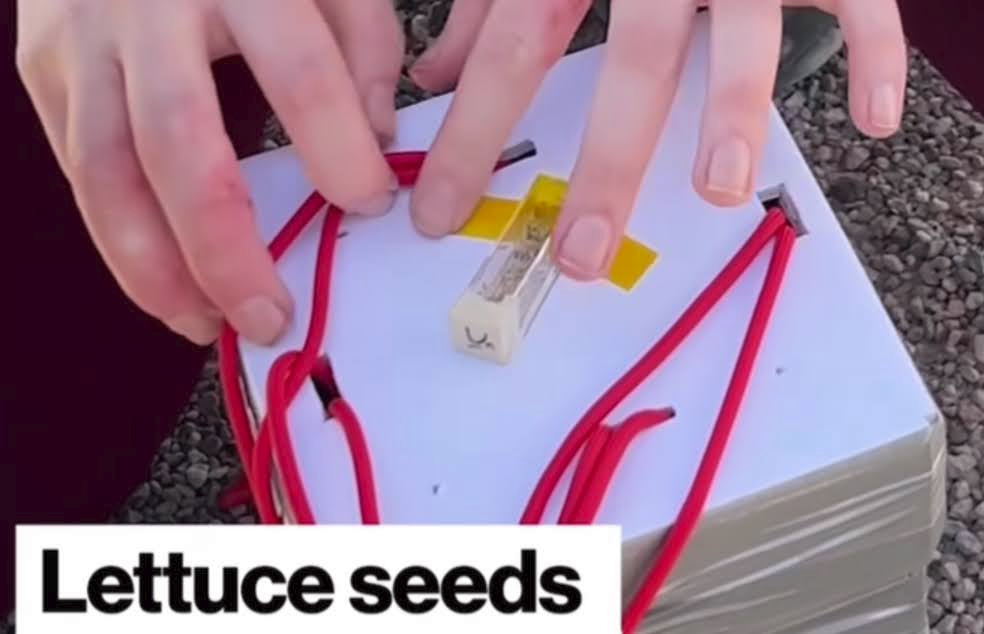 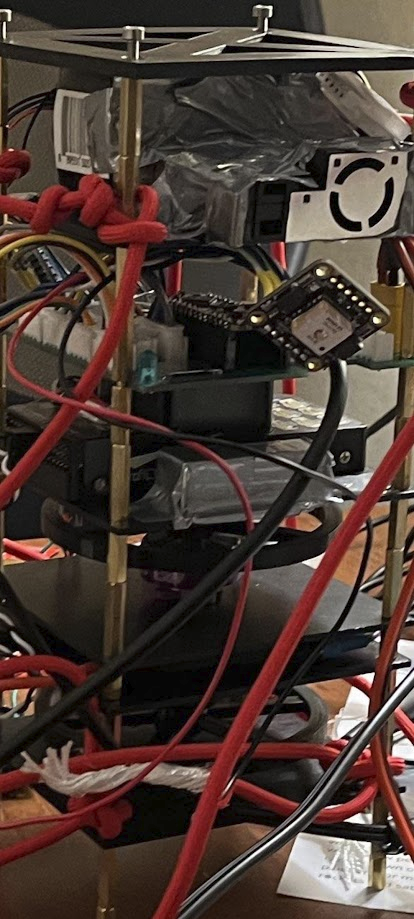 Unshielded seeds on top of the payload
Shielded seeds inside the payload
Methodology
Shielded Germination Test 96 hr.
Unshielded Germination Test 96 hr.
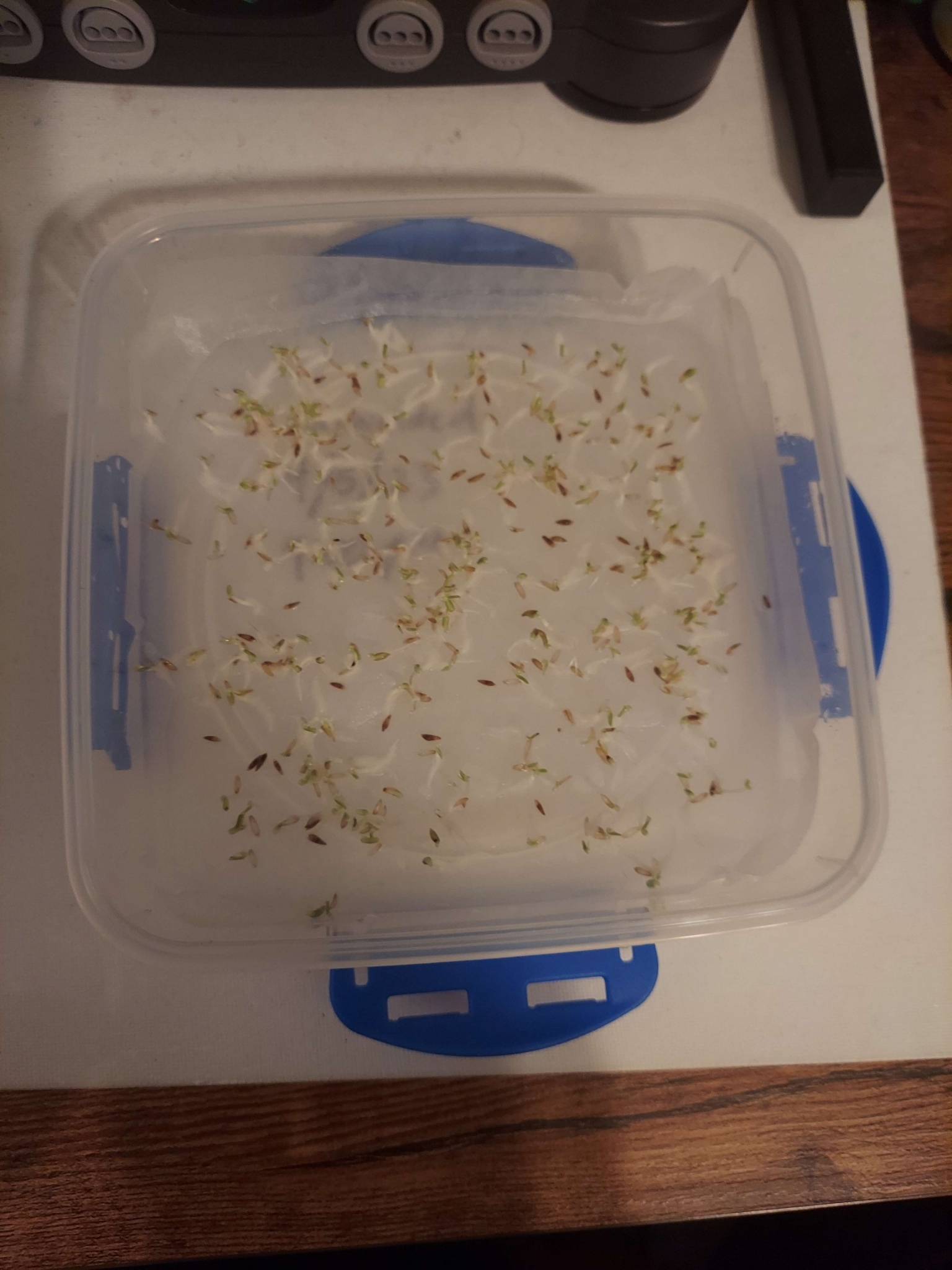 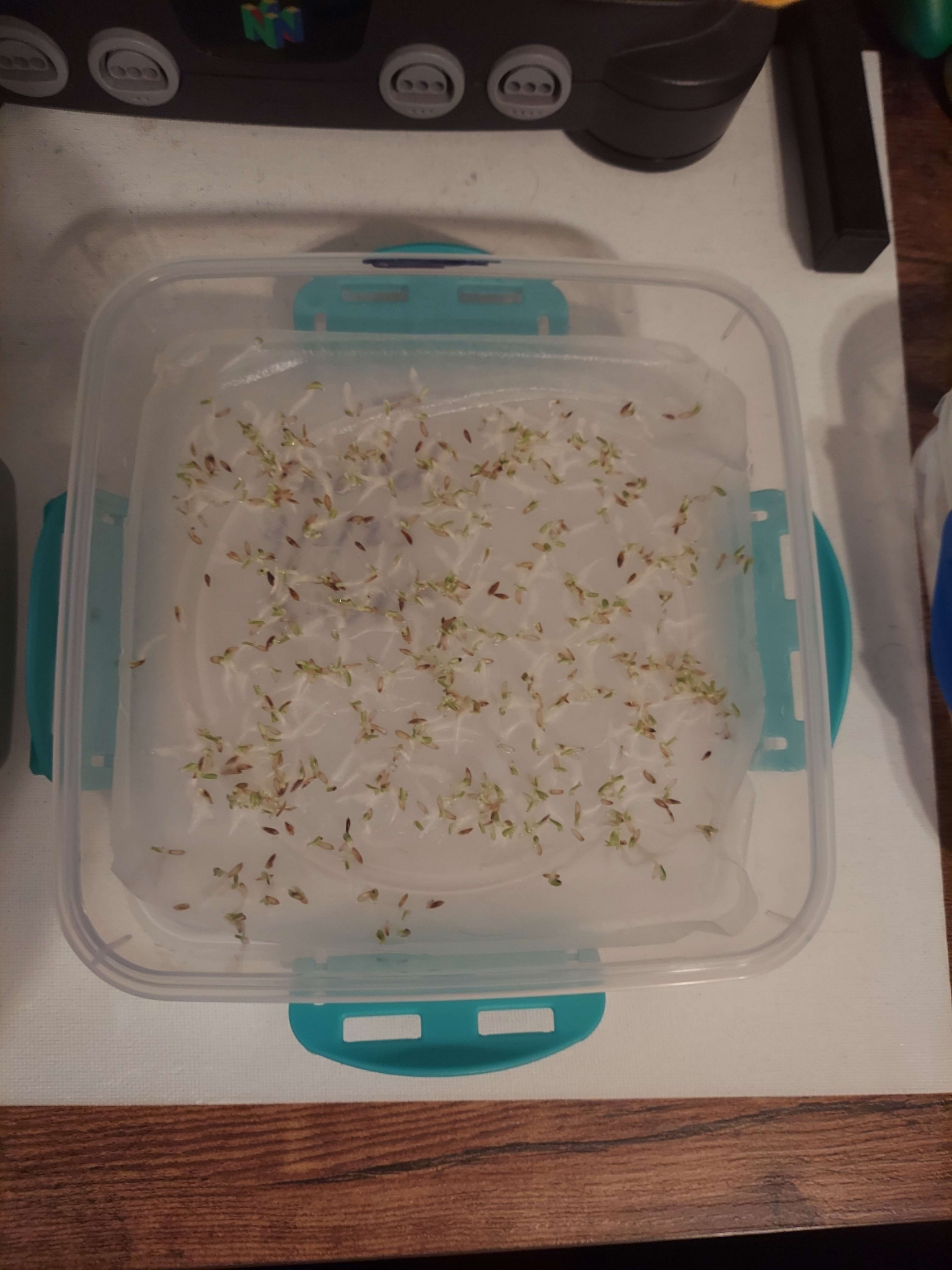 Seed Module Output
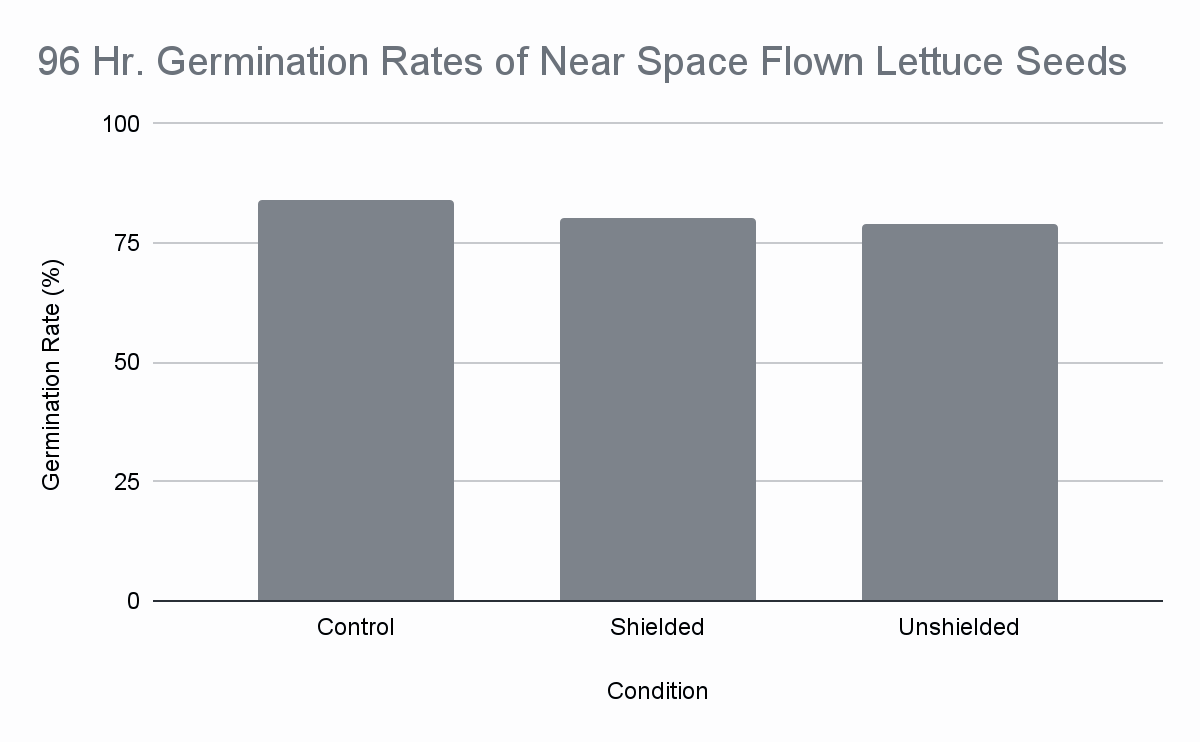 Unshielded results ARE NOT significant at the 5% significance level
83.9%
80.4%
78.8%
[Speaker Notes: Not significant, i.e. the germination rate of unshielded seeds is not outside the bounds of what we might expect from a control group.]
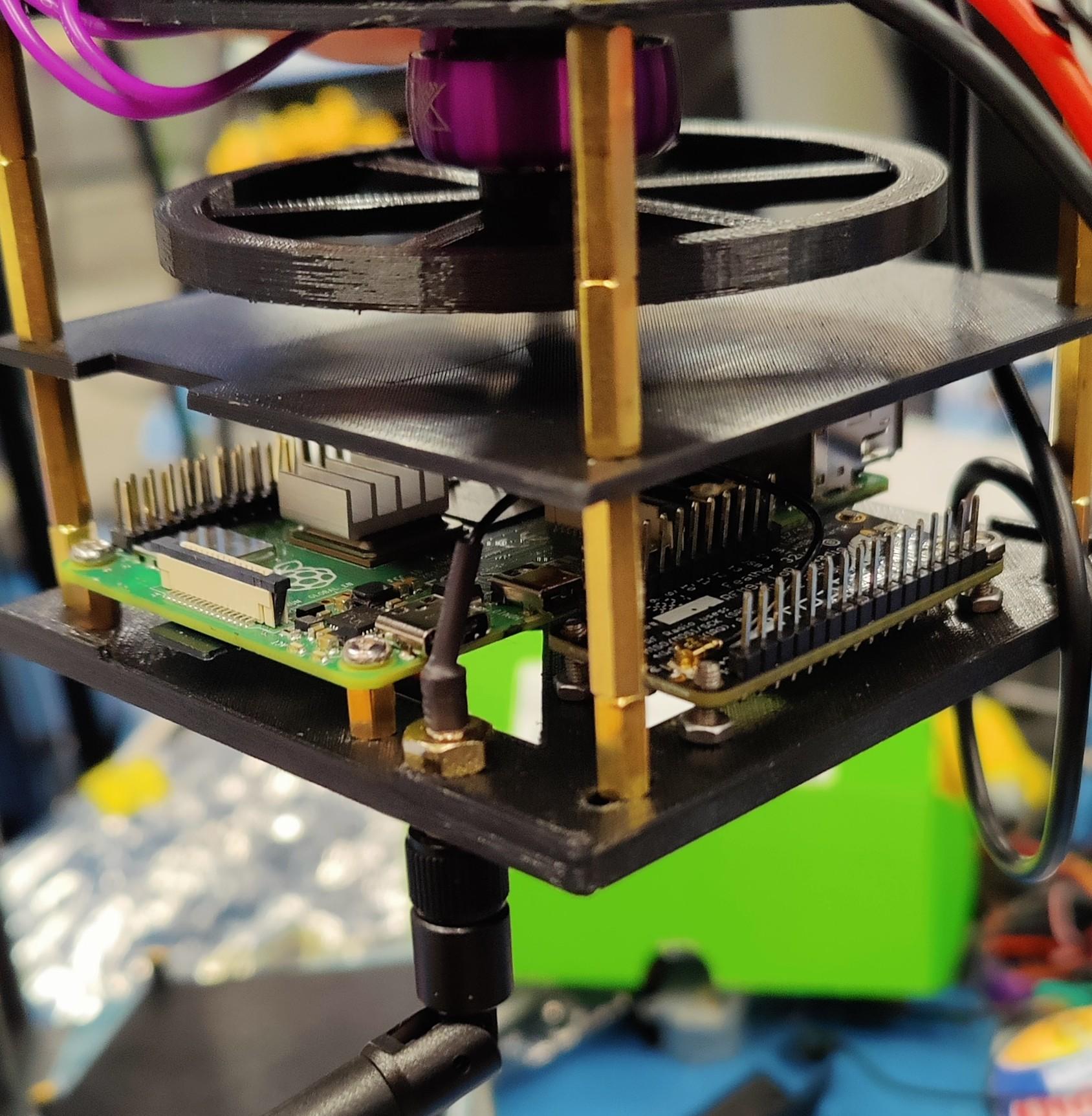 RADIO
Adafruit Feather 32u4 (RFM9x) with LoRa packet radio transceiver for long range tests
Pixhawk 4 flight controller used for ADCS and transferring flight telemetry 
Working in 430 MHz Amateur radio band frequency
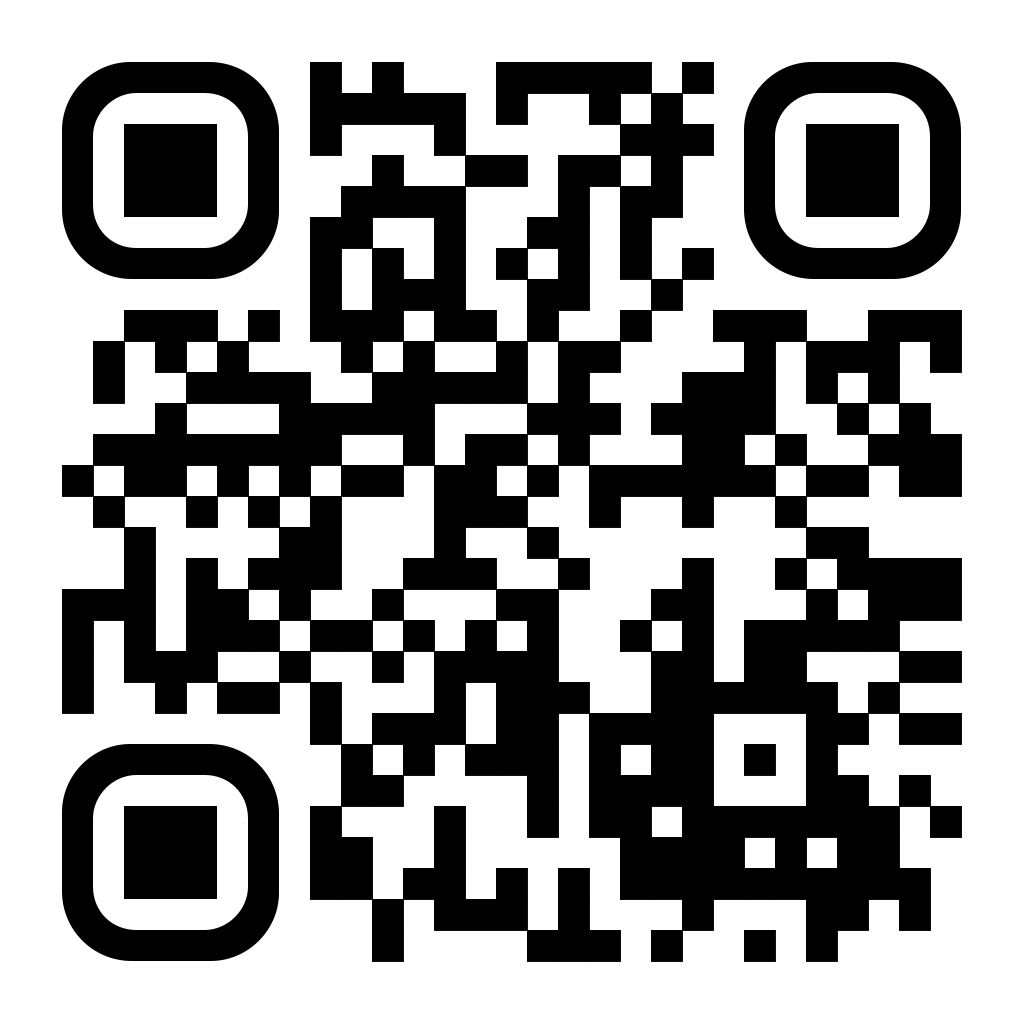 Radio transceiver codes GitHub->
[Speaker Notes: -IOT means internet of things and it is a network on small devices with wifi ability connected on a network or LoRaWAN communicating with a satellite
-430MHz frequency was allotted by ANSR for the launch]
RADIO SYSTEM BLOCK DIAGRAM
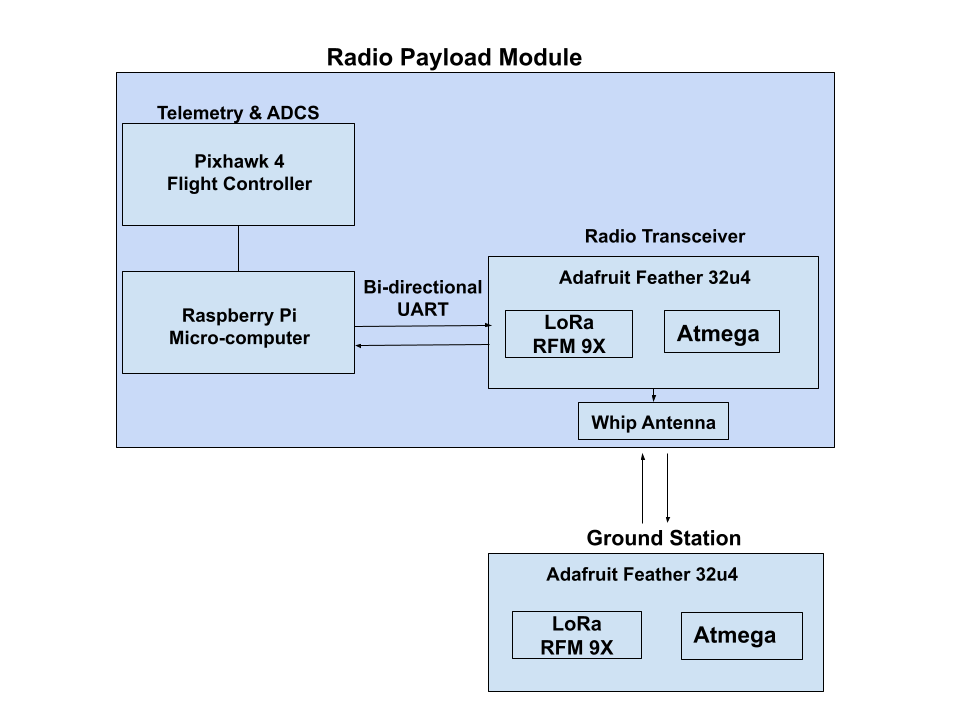 Radio Analysis
Successful communication established between radio module:
Radio successfully received/transmitted telemetry
High losses experienced:
Unstable Communication & receiving frequency decreased 
low strength antenna caused high loss
Solution: Different antenna and increased TX power 
Power connection problem faced:
Connecting radio power supply with raspberry pi 
Solution: integrate RFM9x chip on OBC
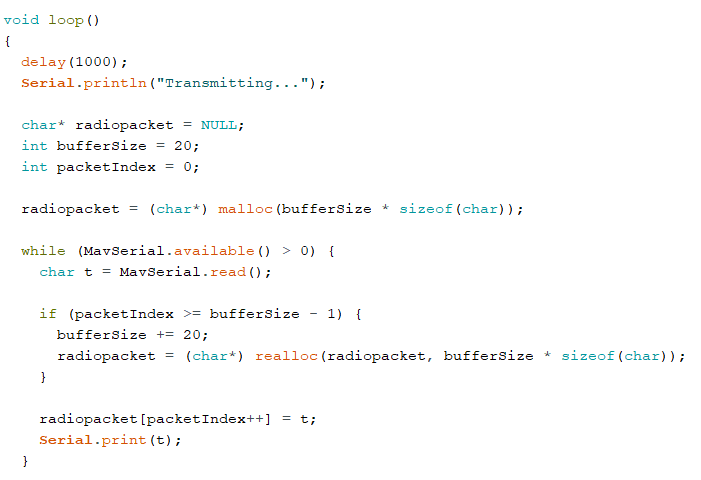 Radio Analysis Continued
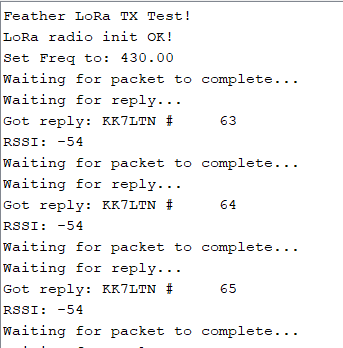 Future application:

LoRa module will be used as payload for Coconut CubeSat
Data received
Conclusions
Pros
Cubesat design allowed for compact and modular 
Main code and website is reusable for future semesters	
PCB was versatile and adaptable for future use 
Plant Module contributed to overall understanding of Radiation Effects
Radio established long range communication
Cons
Lower structural integrity 
Need more storage or a different board (Raspberry Pi)
Electrical system needed more testing
Plant Module Data ultimately inconclusive/ insignificant
Radio module used was not robust or redundant
CREDITS
CREDIT CONTINUED
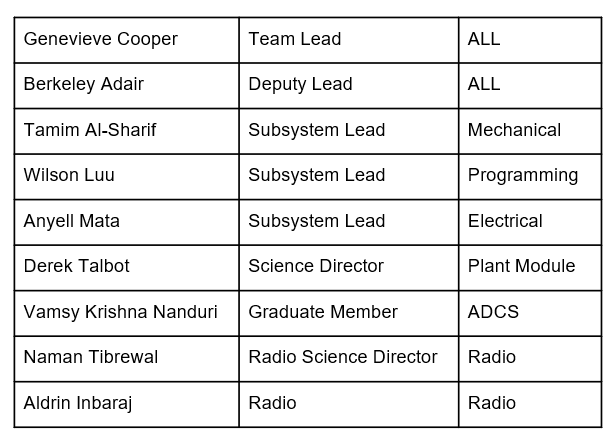 Dr. Tom Sharp
Dr. Jnaneshwar Das
Michelle Coe
Desiree Crawl
Deborah Blair
ANSR
SDSL
ASU ASCEND Website
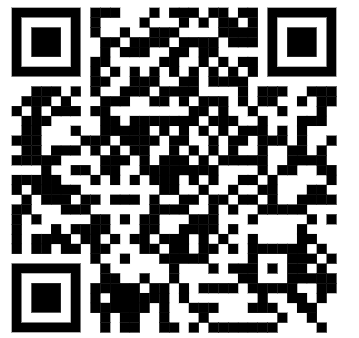